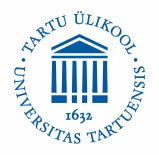 The Results from Estonian’s 2018 Report Card on Physical Activity for Children and Youth
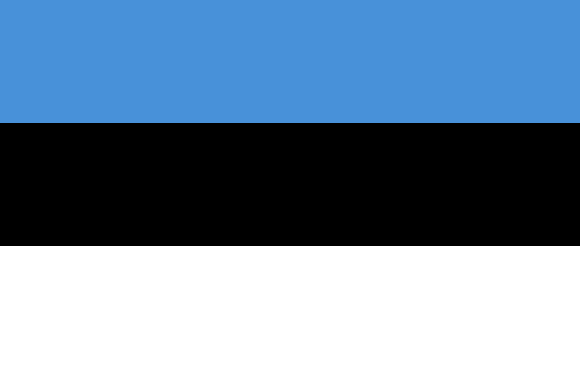 Mäestu E, Kull M, Mooses K, Mäestu J, Pihu M, Koka A, Raudsepp L, Jürimäe, J
Institute of Sport Sciences and Physiotherapy, University of Tartu, Estonia
Purpose
Recent data show that only a small proportion of Estonian children and youth accumulate the recommended amount of daily MVPA (≥60 minutes)1-3. The aim was to summarize the results of the  Estonia ´s  2018 Physical Activity Report Card.
Methods
The data sources were mostly national surveys and documents: Estonian Health Behavior in School-Aged Children survey (2013-2014), Health Promotion Effectiveness in Estonian Schools  (2012-2015 ), Estonian Children’s Physical Activity Study (2015), Schools in Motion Survey (2018), Health Behavior among Estonian Adult Population (2016), The general principles of the Estonian sports policy until  2030 (2015), The Green Book of Nutrition and Physical Activity (2016), Estonian Sports Register (2017) and Estonian Education Information System (2015/2016). All available data were  gathered and evaluated by the research work group.
Results
At least 60-min MVPA per day (10-17-yrs): Objective PA 28%2; questionnaire PA 26%4; in several  studies the PA recommendation remained below 20%.1,3,4.
48% of Estonian children aged 5- to 19-years were engaged in organized sport5.
According to the HBSC study, only 7% children had less than 2 hrs daily screen time1
Physical education (PE) is compulsory subject in all Estonian basic and upper secondary schools.. 48% of 11-14-yr children reported that they had possibility to be physically active during recess and 55% of them reported that their PE teacher organizes activities outside school hours3.
In 2015 the Estonian government approved "The General Principles of the Estonian Sport Policy until 2030", which states  the main developmental directions and aims for PA with emphasis on lifelong PA. The development of PE curriculum continues to emphasize more physical literacy focusing on motivational and lifelong PA6.
Conclusions
There is some improvement in PA, but the proportion of Estonian children and youth who achieve the recommended levels of daily PA is still low.  There is need to emphasize the influence of parents on the PA of children and youth. Although there are some interventions (eg. Schools in Motion by Research Group of Physical Activity for Health), stronger cooperation between governmental and nongovernmental organizations is needed to develop intervention strategies and programs at different levels.
[4] Children’s Physical Activity Study 2015 and Schools in Motion Survey 2018
[5] Estonian Sports Register. Records for the year 2017.
[6] The general principles of the Estonian sports policy until 2030.
[1] Aasvee & Rahno.  HBSC Study 2013/14. TAI, 2014.
[2] Mooses et al. PloS One. 2016;11:e0152323.
[3] Health Promotion Effectiveness in Estonian Schools 2012-2015.